Chapter 1 : Introduction to Software Engineering
Juthawut  Chantharamalee 
Curriculum of Computer Science
Faculty of Science and Technology,  Suan Dusit University
Email:  jchantharamalee@yahoo.com
URL:    http://dusithost.dusit.ac.th/~juthawut_cha/home.htm
Outline of this presentation
ซอฟต์แวร์ การเปลี่ยนแปลง และปัญหาที่พบ
วิศวกรรมซอฟแวร์และความสำคัญ
องค์ประกอบของวิศวกรรมซอฟต์แวร์
วิวัฒนาการของวิศวกรรมซอฟต์แวร์
คุณลักษณะของซอฟต์แวร์ที่มีคุณภาพ
ระเบียบวิธีปฏิบัติของวิศวกรรมซอฟต์แวร์
ซอฟต์แวร์ การเปลี่ยนแปลง และปัญหาที่พบ
วิศวกรรมซอฟต์แวร์ (Software Engineering) 
    มุมมองทางการศึกษาในแง่ของสาขาวิชา
		ในปี ค.ศ. 1968 คำว่า”วิศวกรรมซอฟต์แวร์ (software engineering)”                          ถูกใช้อย่างแพร่หลาย  เพื่อแสดงถึงกิจกรรมต่างๆ ที่รวมถึงการเขียนโปรแกรม (programming) และการรหัส(coding) [Macro, 1987].  
		ก่อนปี ค.ศ. 1974 สาขาวิชาวิศวกรรมซอฟต์แวร์ยังไม่ปรากฏ [Barnes, 1998].  
		สถาบันเทคโนโลยีโรเชสเตอร์ (The Rochester Institute of Technology (RIT)) ในประเทศสหรัฐอเมริกาได้อ้างว่าเป็นสถาบันแรกที่แนะนำหลักสูตรปริญญาตรีสาขาวิศวกรรมซอฟต์แวร์ [Lutz, 1999].
ซอฟต์แวร์ การเปลี่ยนแปลง และปัญหาที่พบ
ความหมายวิศวกรรมซอฟต์แวร์ (Software Engineering Definition) 
วิศวกรรมซอฟต์แวร์ คือกระบวนการสร้างสรรค์โปรแกรมโดยใช้หลักทางวิศวกรรมเข้ามาช่วยในการดำเนินการสร้าง  (อ.สมหมาย  สุขคำ)

“Software Engineering is systematic approach to the development operation , maintenance , retirement of software”  (IEEE 83b)

“วิชาการว่าด้วยการออกแบบโปรแกรมคอมพิวเตอร์   ตลอดจนการบริหารงาน การพัฒนาเพื่อที่จะได้มาซึ่ง ผลิตผลซอฟต์แวร์ที่มีคุณภาพสูง  ราคาถูก                          และภายในเวลาที่กำหนดให้”  (สุชาย  ธนวเสถียร)
ซอฟต์แวร์ การเปลี่ยนแปลง และปัญหาที่พบ
ความหมายวิศวกรรมซอฟต์แวร์ (Software Engineering Definition) 
การพัฒนาซอฟท์แวร์ให้ได้ผลลัพธ์ใกล้เคียงเป้าหมายหรือ                               บรรลุเป้าหมายของการพัฒนา  อันได้แก่ 
 ซอฟท์แวร์ที่มีคุณภาพ
 สามารถส่งมอบได้ตรงเวลา
 อยู่ภายใต้งบประมาณที่คาดการณ์
 มีคุณสมบัติตรงตามความต้องการของผู้ใช้
     (ผศ.ดร.สมนึก  คีรีโต)
ซอฟต์แวร์ การเปลี่ยนแปลง และปัญหาที่พบ
ความหมายวิศวกรรมซอฟต์แวร์ (Software Engineering Definition) 
วิศวกรรมซอฟต์แวร์ (อังกฤษ: software engineering) เป็นศาสตร์                เกี่ยวกับวิศวกรรมด้านซอฟต์แวร์มีเนื้อหาเกี่ยวข้องกับการใช้กระบวนการทางวิศวกรรมในการดูแลการผลิต ตั้งแต่การเริ่มเก็บความต้องการ                      การตั้งเป้าหมายของระบบ การออกแบบ กระบวนการพัฒนา                              การตรวจสอบ การประเมินผล การติดตามโครงการ การประเมินต้นทุน การรักษาความปลอดภัย ไปจนถึงการคิดราคาซอฟต์แวร์  เป็นต้น
     (วิกิพีเดีย)
ซอฟต์แวร์ การเปลี่ยนแปลง และปัญหาที่พบ
ความหมายวิศวกรรมซอฟต์แวร์ (Software Engineering Definition) 
วิศวกรรมซอฟต์แวร์ หมายถึง การนำแนวทางที่เป็นระบบ มีระเบียบ กฎเกณฑ์ และสามารถวัดผลในเชิงปริมาณได้ มาประยุกต์ใช้ในการ                พัฒนา ปฏิบัติการ และบำรุงรักษาซอฟต์แวร์ ซึ่งก็คือ เพื่องานด้าน   วิศวกรรมการผลิตซอฟต์แวร์ หรือกล่าวอีกนัยหนึ่งคือ เป็นการศึกษา           วิธีการผลิตซอฟต์แวร์นั่นเอง [IEEE, 2004]
ซอฟต์แวร์ การเปลี่ยนแปลง และปัญหาที่พบ
ความหมายวิศวกรรมซอฟต์แวร์ (Software Engineering Definition) 
วิศวกรรมซอฟต์แวร์ หมายถึง การผสมผสานระหว่างศาสตร์และศิลป์ เพื่อการผลิตซอฟต์แวร์เชิงพาณิชย์ โดยเริ่มต้นตั้งแต่การจัดทำข้อกำหนดคุณสมบัติของระบบ ตลอดจนการบำรุงรักษาระบบให้เป็นปกติ [Sommerville, 2007] โดยแบ่งนัยสำคัญออกเป็น 2 ประเด็น คือ
      1.  สหวิทยาการจัดการด้านวิศวกรรม
	  2.  ผู้เชี่ยวชาญด้านการผลิตซอฟต์แวร์
ซอฟต์แวร์ การเปลี่ยนแปลง และปัญหาที่พบ
ความหมายวิศวกรรมซอฟต์แวร์ (Software Engineering Definition) 
วิศวกรรมซอฟต์แวร์ หมายถึงการนำหลักวิชาการด้านวิศวกรรมมาดูแลกระบวนการผลิตซอฟต์แวร์ ตั้งแต่ขั้นตอนแรกจนถึงขั้นตอนบำรุงรักษาหลังการใช้งาน เพื่อให้ซอฟต์แวร์ที่ได้มีคุณภาพสูงสุดภายใต้ข้อจำกัด             ด้านเวลาและต้นทุน (กิตติ  ภักดีวัฒนะกุล)
ซอฟต์แวร์ การเปลี่ยนแปลง และปัญหาที่พบ
บทบาทที่เปลี่ยนแปลงไปของซอฟต์แวร์
โปรแกรม (Program)
ซอฟต์แวร์ (Software)
แอปพลิเคชั่นซอฟแวร์ (Application Software)
Software Solution
ซอฟต์แวร์ คือ ชุดคำสั่งที่เป็นตัวสั่งการทำงานของคอมพิวเตอร์
ซอฟต์แวร์ การเปลี่ยนแปลง และปัญหาที่พบ
ประเภทของซอฟต์แวร์
	-  แบ่งตามวัตถุประสงค์การใช้งานออกเป็น 7 กลุ่ม ดังนี้
1.  ซอฟต์แวร์ระบบ (System Software) 
เป็นซอฟต์แวร์ที่ประกอบไปด้วยกลุ่มของโปรแกรมย่อยที่ถูกเขียนขึ้นมา                       เพื่อให้บริการโปรแกรมอื่น
2.  ซอฟต์แวร์แอปพลิเคชั่น (Application Software)
เป็นโปรแกรมแก้ปัญหางานทางธุรกิจโดยเฉพาะ ทำงานบนเครื่องคอมพิวเตอร์
   แบบ Standalone และบางครั้งสามารถทำงานแบบเวลาจริง (Real-time)
ซอฟต์แวร์ การเปลี่ยนแปลง และปัญหาที่พบ
ประเภทของซอฟต์แวร์
	-  แบ่งตามวัตถุประสงค์การใช้งานออกเป็น 7 กลุ่ม ดังนี้
3.  ซอฟต์แวร์ด้านวิทยาศาสตร์และวิศวกรรม (Scientific Software/Engineering
เป็นซอฟต์แวร์ที่ใช้เฉพาะงานด้านวิทยาศาสตร์และวิศวกรรมศาสตร์
4.  ซอฟต์แวร์แบบฝัง (Embedded Software)
เป็นซอฟต์แวร์ที่ถูกติดตั้งไว้ภายในอุปกรณ์อิเล็กทรอนิกส์ต่าง ๆ                                     หรือภายในระบบงาน
ซอฟต์แวร์ การเปลี่ยนแปลง และปัญหาที่พบ
ประเภทของซอฟต์แวร์
	-  แบ่งตามวัตถุประสงค์การใช้งานออกเป็น 7 กลุ่ม ดังนี้
5.  ซอฟต์แวร์แบบสายการผลิต (Product-Line Software)
เป็นซอฟต์แวร์เฉพาะด้านที่ลูกค้าหลายกลุ่มสามารถนำไปใช้งานได้เหมือนกัน
    หรืออาจเป็นกลุ่มลูกค้าเฉพาะ และลูกค้าตลาดใหญ่ที่เป็นผู้ใช้ทั่วไป
6.  เว็บแอปพลิเคชั่น (Web Application)
กรณีที่ซอฟต์แวร์แอปพลิเคชั่นสามารถทำงานบนเว็บไซต์ เพื่อจัดการข้อมูล
	ในฐานข้อมูลบนเว็บได้
ซอฟต์แวร์ การเปลี่ยนแปลง และปัญหาที่พบ
ประเภทของซอฟต์แวร์
	-  แบ่งตามวัตถุประสงค์การใช้งานออกเป็น 7 กลุ่ม ดังนี้
7.  ซอฟต์แวร์ปัญญาประดิษฐ์ (Artificial Intelligence Software)
เป็นซอฟต์แวร์ที่ถูกออกแบบให้มีอัลกอริธึมในการทำงานที่ซับซ้อนเลียนแบบสมองมนุษย์  เพื่อแก้ปัญหาที่มีความซับซ้อนสูงด้วยการวิเคราะห์ตามหลักของเหตุและผล
ซอฟต์แวร์ การเปลี่ยนแปลง และปัญหาที่พบ
ประเภทของซอฟต์แวร์
	-  แบ่งตามอุตสาหกรรมการผลิตซอฟต์แวร์ ได้ 2 ประเภท ดังนี้
1.  Generic Product
เป็นผลิตภัณฑ์ซอฟต์แวร์หรือระบบที่ถูกผลิตภัณฑ์ซอฟต์แวร์หรือระบบที่ถูกผลิตขึ้นโดยผู้ผลิตซอฟต์แวร์รายใหญ่ (Software Vendor) เพื่อจำหน่ายให้กับลูกค้าในตลาดซอฟต์แวร์ทั่วไปที่ต้องการซื้อไปใช้งานตามความสามารถของซอฟต์แวร์
ซอฟต์แวร์ การเปลี่ยนแปลง และปัญหาที่พบ
ประเภทของซอฟต์แวร์
	-  แบ่งตามอุตสาหกรรมการผลิตซอฟต์แวร์ ได้ 2 ประเภท ดังนี้
2.  Customized Product
เป็นผลิตภัณฑ์ซอฟต์แวร์หรือระบบ สำหรับลูกค้าเฉพาะรายที่ได้ตกลง                 ทำสัญญาว่าจ้าง
ซอฟต์แวร์ การเปลี่ยนแปลง และปัญหาที่พบ
ข้อแตกต่าง Generic Product และ Customized Product
ซอฟต์แวร์ การเปลี่ยนแปลง และปัญหาที่พบ
ที่มาของวิศวกรรมซอฟต์แวร์
ซอฟต์แวร์ได้มีการเปลี่ยนแปลงบทบาทหน้าที่
ฮาร์ดแวร์คอมพิวเตอร์มีประสิทธิภาพมากขึ้นและราคาถูกลง
ความซับซ้อนที่เพิ่มมากขึ้นของซอฟต์แวร์
ซอฟต์แวร์ล้าสมัยกลายเป็นซอฟต์แวร์เก่า (Legacy Software)
วิศวกรรมซอฟแวร์และความสำคัญ
ประโยชน์ของวิศวกรรมซอฟต์แวร์
กระบวนการผลิตซอฟต์แวร์ที่มีประสิทธิภาพ เป็นระบบ
มีมาตรฐานกำหนดวิธีการทำงานอย่างชัดเจน
มีการตรวจสอบคุณภาพของซอฟต์แวร์
มีเอกสารควบคุมกำกับการทำงานตลอดทั้งกระบวนการ
มีการตรวจสอบและประกันคุณภาพของซอฟต์แวร์ที่ผลิตก่อนส่งถึงมือผู้บริโภค
สามารถทำงานได้ ถึงแม้ว่าจะเปลี่ยนทีมงาน
วิศวกรรมซอฟแวร์และความสำคัญ
รูปแสดงปัจจัยที่ทำให้เกิดการเปลี่ยนแปลงไปสู่วิศวกรรมซอฟต์แวร์
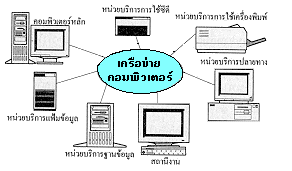 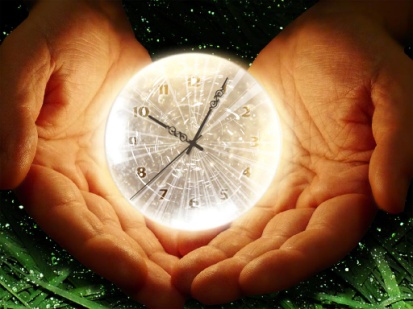 เทคโนโลยีเชิงวัตถุ
เครือข่ายคอมพิวเตอร์
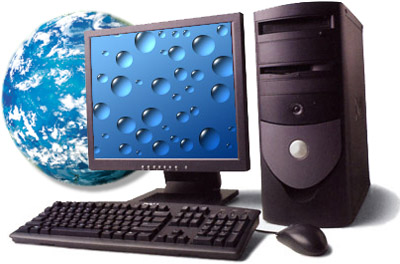 ระยะเวลาเปิดตัวผลิตภัณฑ์
การเปลี่ยนแปลงในวิศวกรรมซอฟต์แวร์
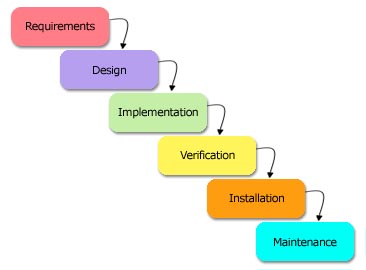 อำนาจในการจัดหา
เครื่องคอมพิวเตอร์มาใช้
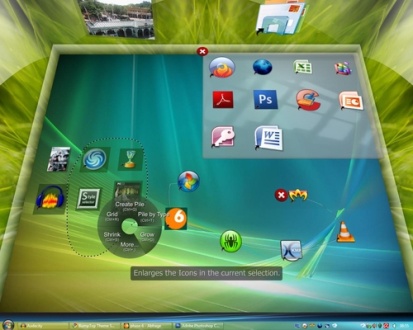 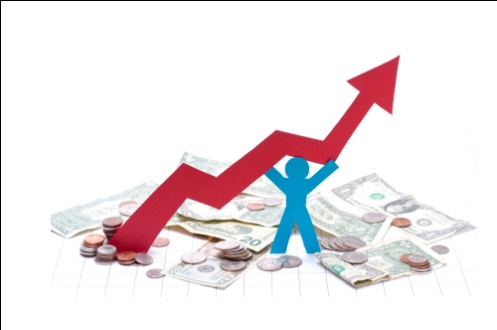 ปัญหาที่พบใน WaterFall Model
เศรษฐกิจที่เจริญเติบโตขึ้น
Graphic User Interface
วิศวกรรมซอฟแวร์และความสำคัญ
ความสำคัญของวิศวกรรมซอฟต์แวร์
      ปัจจัยการเปลี่ยนแปลงที่ทำให้งานด้านวิศวกรรมซอฟต์แวร์มีความสำคัญมากขึ้น ดังนี้
การเปลี่ยนแปลงของระยะเวลาการเปิดตัวผลิตภัณฑ์ที่รวดเร็วขึ้น
การเปลี่ยนแปลงในอุตสาหกรรมผลิตคอมพิวเตอร์
บุคคลทั่วไปหรือบริษัทขนาดเล็กมีอำนาจซื้อเครื่องคอมพิวเตอร์มากขึ้น
การแพร่หลายของการเชื่อมต่อเครือข่ายคอมพิวเตอร์ทั้งแบบท้องถิ่นและแบบระยะไกล
ความสามารถในการดัดแปลงใช้เทคโนโลยีเชิงวัตถุเข้ากับระบบงานได้
การเปลี่ยนแปลงของส่วนประสานกับผู้ใช้ที่มีแบบเป็นกราฟิกมากขึ้น
แบบจำลองของกระบวนการผลิตซอฟต์แวร์แบบ Waterfall ไม่สามารถคาดการณ์ความต้องการของผู้ใช้ได้อีกต่อไป
วิศวกรรมซอฟแวร์และความสำคัญ
ความแตกต่างของวิศวกรรมซอฟต์แวร์และวิทยาการคอมพิวเตอร์
วิทยาการคอมพิวเตอร์ (Computer Science)
	อยู่บนรากฐานของวิทยาศาสตร์ ซึ่งเน้นการทำความเข้าใจและค้นหาความจริงเกี่ยวกับความรู้ทางคอมพิวเตอร์ เพื่อสร้างแนวคิด/ทฤษฎีใหม่ หรือ ปฏิเสธแนวคิด/ทฤษฎีเดิม และขยายวงความรู้ให้กว้างขึ้นจากแนวคิด/ทฤษฎีที่มีอยู่

 *  ผลงานถูกพิจารณา หรือ ตัดสินโดยกลุ่มนักวิทยาศาสตร์
วิศวกรรมซอฟแวร์และความสำคัญ
ความแตกต่างของวิศวกรรมซอฟต์แวร์และวิทยาการคอมพิวเตอร์
วิศวกรรมซอฟต์แวร์ (Software Engineering)
	 อยู่บนรากฐานของวิธีการทางวิศวกรรมศาสตร์ ซึ่งประยุกต์แนวคิด/ทฤษฎีทางวิทยาศาสตร์ คณิตศาสตร์และเทคโนโลยีขณะนั้นในการสร้างผลิตภัณฑ์ที่เป็นประโยชน์และปลอดภัยต่อสาธารณะ 

*  ผลงานถูกพิจารณา หรือ ตัดสินโดยกลุ่มผู้ใช้
วิศวกรรมซอฟแวร์และความสำคัญ
ความสัมพันธ์ระหว่างวิศวกรรมซอฟต์แวร์และวิทยาการคอมพิวเตอร์







รูปแสดงความสัมพันธ์ระหว่างวิทยาการคอมพิวเตอร์และวิศวกรรมซอฟต์แวร์
วิทยาการคอมพิวเตอร์
(Computer Science)
ลูกค้า
(Customer)
ทฤษฏี
(Theories)
วิธีการทางคอมพิวเตอร์
(Computer Function)
ปัญหา
(Problem)
วิศวกรรมซอฟต์แวร์
(Software Engineering)
ใช้เครื่องมือและเทคนิคเพื่อแก้ปัญหา
วิศวกรรมซอฟแวร์และความสำคัญ
ความแตกต่างของวิศวกรรมซอฟต์แวร์และวิศวกรรมระบบ
วิศวกรรมระบบ (System Engineering)
	เกี่ยวข้องกับทุก ๆ ด้านของการพัฒนาและการเปลี่ยนแปลงของระบบที่มีความซับซ้อน โดยมีซอฟต์แวร์เป็นแกนหลักในการทำงานของระบบ การวิศวกรรมระบบเป็นการกระทำที่ก่อให้เกิดการกำหนดระบบ ระบุถึงสถาปัตยกรรมทั้งระบบ แล้วนำส่วนประกอบที่แตกต่างกันมาประสานเข้าด้วยกันจนกลายเป็นระบบ 1 ระบบ
วิศวกรรมซอฟแวร์และความสำคัญ
ความสัมพันธ์ระหว่างวิศวกรรมซอฟต์แวร์และวิศวกรรมระบบ

การวิศวกรรมระบบเป็นศาสตร์ที่เก่าแก่กว่าวิศวกรรมซอฟต์แวร์

ซอฟต์แวร์เป็นแกนหลักในการทำงานของระบบ
วิศวกรรมซอฟแวร์และความสำคัญ
ความแตกต่างของวิศวกรรมซอฟต์แวร์กับการวิเคราะห์และออกแบบระบบ
การวิเคราะห์และออกแบบระบบ (System Analysis and Design)
	เป็นการศึกษา วิเคราะห์ และแยกแยะปัญหาที่เกิดขึ้นในระบบ แล้วทำการออกแบบ และกำหนดคุณสมบัติทางเทคนิค โดยนำระบบคอมพิวเตอร์มาประยุกต์ใช้เพื่อแก้ปัญหาที่ได้ทำการวิเคราะห์มาแล้ว
	ระบบที่ถูกนำมาวิเคราะห์และออกแบบส่วนใหญ่เป็นระบบสารสนเทศที่จะนำมาใช้ภายในองค์กร โดยมี “นักวิเคราะห์ระบบ (System Analyst)”  เป็นผู้รับผิดชอบงานวิเคราะห์และออกแบบโดยตรง
วิศวกรรมซอฟแวร์และความสำคัญ
ความแตกต่างของวิศวกรรมซอฟต์แวร์กับการวิเคราะห์และออกแบบระบบ
วิศวกรรมซอฟต์แวร์ (Software Engineering)
	ขณะที่ “วิศวกรรมซอฟต์แวร์” จะทำหน้าที่เกี่ยวกับการผลิตซอฟต์แวร์เพื่อการค้า กระบวนการที่นำมาใช้พัฒนาซอฟต์แวร์หรือระบบจะคล้ายคลึงกัน แต่ขั้นตอนของวิศวกรรมซอฟต์แวร์มีมากกว่าขั้นตอนของการวิเคราะห์และออกแบบ ขั้นตอนสำคัญของการวิเคราะห์และออกแบบมีเพียง การจัดทำความต้องการ (Requirement) การวิเคราะห์ (Analysis) และออกแบบ (Design) เท่านั้น
วิศวกรรมซอฟแวร์และความสำคัญ
บุคคลที่เกี่ยวข้องกับงานวิศวกรรมซอฟต์แวร์

ผู้ใช้ (User) 

ลูกค้า (Customer)

นักพัฒนา (Developer)
วิศวกรรมซอฟแวร์และความสำคัญ
ความสัมพันธ์ระหว่างกลุ่มบุคคลที่เกี่ยวข้องกับงานวิศวกรรมซอฟต์แวร์
ลูกค้า (Customer)
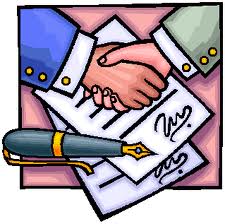 ให้เงินสนับสนุนการผลิตซอฟต์แวร์
ความต้องการ
สร้างซอฟต์แวร์
(ระบบ)
ใช้งานซอฟต์แวร์ (ระบบ)
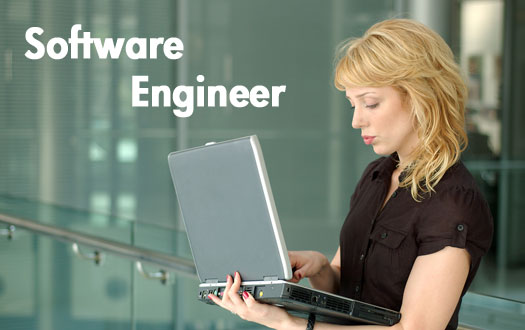 ความต้องการ
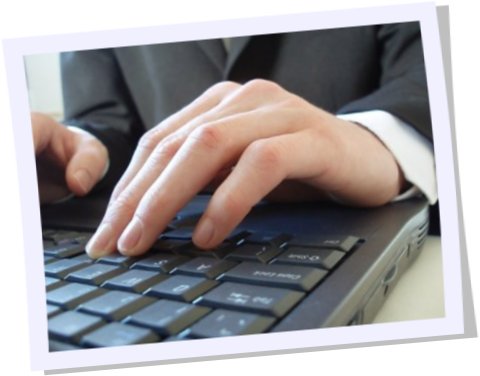 ซอฟต์แวร์ (ระบบ)
ผู้ใช้ (User)
นักพัฒนา (Developer) วิศวกรซอฟต์แวร์ (Software Engineer)
รูปแสดงความสัมพันธ์ระหว่างกลุ่มบุคคลที่เกี่ยวข้องกับงานวิศวกรรมซอฟต์แวร์
วิศวกรรมซอฟแวร์และความสำคัญ
คุณสมบัติของวิศวกรซอฟต์แวร์
มีความรู้ด้านการผลิตซอฟต์แวร์
มีความรู้ด้านการบริหารโครงการ
มีความรู้ด้านการจัดการ
มีความรู้ด้านธุรกิจ
มีความรู้ด้านประชาสัมพันธ์
มีความน่าเชื่อถือ
วิศวกรรมซอฟแวร์และความสำคัญ
คุณสมบัติของวิศวกรซอฟต์แวร์
มีความรู้สึกไว
มีความเป็นผู้นำ
มีความอดทนต่อภาวะความกดดัน
มีความยืดหยุ่นสูง
มีความรับผิดชอบ
มีความยุติธรรม
บุคลากรที่เกี่ยวข้องกับการพัฒนาซอฟต์แวร์
Project  Manager
 System   Analyst
 Programmer
 Software   Engineer
Project Manager
วางแผนโครงงาน
 จัดการบุคลากร
 ควบคุม  ตรวจสอบ
System Analyst
วิเคราะห์ความต้องการ
 ออกแบบระบบตามความต้องการ
Programmer
ออกแบบ
 เขียนโปรแกรม
 ทดสอบ , แก้ไข
Software  Engineer
Project Manager
Software    Engineer
System Analyst
Programmer
องค์ประกอบของวิศวกรรมซอฟต์แวร์
องค์ประกอบวิศวกรรมซอฟต์แวร์แบ่งออกเป็น 2 ส่วน ดังนี้
	ส่วนที่ 1 วิศวกรรมระบบ (System Engineering) หมายถึง กระบวนการศึกษาและวิเคราะห์ของระบบที่มีความสลับซับซ้อน เพื่อสนับสนุนการทำงานใน ส่วนที่ 2 คือ วิศวกรรมการผลิต (Development Engineering) ซึ่งเป็นกระบวนการแปรสภาพความต้องการของระบบ (System Requirements) ให้กลายเป็นซอฟต์แวร์อันเป็นเป้าหมายสำคัญทางด้านวิศวกรรมซอฟต์แวร์
องค์ประกอบของวิศวกรรมซอฟต์แวร์
วิศวกรรมซอฟต์แวร์
(Software Engineering)
รูปแสดงองค์ประกอบของวิศวกรรมซอฟต์แวร์
วิศวกรรมระบบ
(System Engineering)
วิศวกรรมการผลิต
(Development Engineering)
วิเคราะห์และกำหนดความต้องการ
วิศวกรรมกระบวนการทางธุรกิจ
จัดทำข้อกำหนดคุณสมบัติของซอฟต์แวร์
แบบจำลองกระบวนการทางธุรกิจ
ออกแบบซอฟต์แวร์
กำหนดคุณสมบัติและฟังก์ชันงาน
พัฒนาซอฟต์แวร์
กำหนดหน้าที่ของฟังก์ชันงานให้ชัดเจน
ทดสอบระบบย่อย
วิเคราะห์ระบบเพื่อหาความต้องการใหม่
ประสานระบบย่อยและทดสอบระบบรวม
กำหนดขอบเขตและออกแบบระบบใหม่
นำไปใช้งานและบำรุงรักษา
องค์ประกอบของวิศวกรรมซอฟต์แวร์
วิศวกรรมระบบ มีหน้าที่ ดังนี้
	1. กำหนดวัตถุประสงค์ของระบบ
	2. กำหนดขอบเขตของระบบ
	3. แบ่งระบบออกเป็นส่วน ๆ ตามฟังก์ชันงานหรือคุณสมบัติของระบบ
	4. พิจารณาความสัมพันธ์ของส่วนประกอบต่าง ๆ ที่เกี่ยวข้องทั้งหมด
	5. กำหนดความสัมพันธ์ของปัจจัยนำเข้า ประมวลผล และผลลัพธ์
	6. พิจารณาปัจจัยที่มีส่วนเกี่ยวข้องในระบบ 
	7. กำหนดความต้องการในส่วนของปฏิบัติการ (Operation) และฟังก์ชันงาน (Function) ทั้งระบบ
องค์ประกอบของวิศวกรรมซอฟต์แวร์
8. สร้างแบบจำลองระบบ (System Model) เพื่อใช้วิเคราะห์และพัฒนาให้สอดคล้องกับแบบจำลองซอฟต์แวร์ (Software Model) ที่สร้างขึ้น
	9. นำเสนอและแลกเปลี่ยนข้อคิดเห็นกับผู้ที่เกี่ยวข้องกับระบบ  
ผู้ใช้ระบบ
เจ้าของระบบ
ผู้ที่เกี่ยวข้องกับผลประโยชน์ที่มีต่อระบบ
องค์ประกอบของวิศวกรรมซอฟต์แวร์
วิศวกรรมการผลิต มีหน้าที่ ดังนี้
	1. กำหนดความต้องการและจัดทำข้อกำหนดคุณสมบัติ
	2. ออกแบบแนวทางแก้ปัญหาให้สอดคล้องกับความต้องการ
	3. พิจารณาสถาปัตยกรรมให้สอดคล้องกับแนวทางแก้ปัญหา
	4. วางแผนโครงการผลิตซอฟต์แวร์
	5. ทดสอบซอฟต์แวร์ในแต่ละคอมโพเน้นท์
	6. ผนวกคอมโพเน้นต่าง ๆ รวมเป็นระบบเดียวกัน
องค์ประกอบของวิศวกรรมซอฟต์แวร์
7. ทดสอบการผนวกรวมระบบ พร้อมตรวจสอบความถูกต้อง                          
          และความสอดคล้องกับความต้องการที่ได้กำหนดไว้ 	
	8. พิจารณากลยุทธ์ในการนำไปใช้งาน
	9. นำไปใช้งาน
	10. ปรับเปลี่ยนกระบวนการจัดการ
	11. บำรุงรักษาและติดตั้งซอฟต์แวร์
วิวัฒนาการของวิศวกรรมซอฟต์แวร์
วิวัฒนาการแบ่งระยะเวลาออกเป็น 3 ช่วง ดังนี้
  1. ช่วงระหว่างปี ค.ศ. 1945 ถึง 1965 : จุดเริ่มต้นของวิศวกรรมซอฟต์แวร์
  นำไปใช้งานครั้งแรกราวปี ค.ศ. 1950 ถึงต้นปี ค.ศ. 1960 การผลิต   
    มุ่งเน้นที่ซอฟต์แวร์เป็นสำคัญ
  North Atlantic Treaty Organization (นาโต / NATO)      จัดสัมมนาวิศวกรรมซอฟต์แวร์สองครั้ง  ครั้งแรกปี ค.ศ. 1968 และปี ค.ศ. 1969 ณ ประเทศเยอรมัน ได้รับการยอมรับอย่างเป็นทางการ
วิวัฒนาการของวิศวกรรมซอฟต์แวร์
2. ช่วงระหว่างปี ค.ศ. 1965 ถึง 1985 : วิกฤติซอฟต์แวร์
  จุดวิกฤติในช่วงปี ค.ศ. 1960 ถึงปี ค.ศ. 1980
  กรณีตัวอย่าง
 ซอฟต์แวร์ระบบปฏิบัติการ OS/360
 ซอฟต์แวร์ระบบรักษาความปลอดภัยของฐานจรวดนำวิถีแอร์เรียน (Ariane)
 ซอฟต์แวร์ระบบควบคุมการแผ่รังสีสำหรับเครื่องรักษาผู้ป่วยด้วยรังสีวิทยา
วิวัฒนาการของวิศวกรรมซอฟต์แวร์
2. ช่วงระหว่างปี ค.ศ. 1965 ถึง 1985 : วิกฤติซอฟต์แวร์
  ปีเตอร์ จี นูมัน (Peter G. Neumann)  รายงานความเสียหายที่เกิดจากซอฟต์แวร์ต่อคณะกรรมาธิการความเสี่ยง (Risk Committee) โดยสรุปได้ดังนี้
  อุตสาหกรรมซอฟต์แวร์เกิดฟองสบู่แตก
  การผลิตซอฟต์แวร์เกิดการชะลอตัว 
  แนวทางการพัฒนาซอฟต์แวร์ตลอดระยะเวลา 20 ปีที่ผ่านมา ยังไม่สามารถนำมาใช้งานได้จริงกับการทำงาน
  วิศวกรซอฟต์แวร์ต่างตระหนักและให้การยอมรับ
วิวัฒนาการของวิศวกรรมซอฟต์แวร์
3. ช่วงระหว่างปี ค.ศ. 1985 ถึงปัจจุบัน : ฟองสบู่แตก
  ยุคของการแก้ปัญหาวิกฤติซอฟต์แวร์อย่างแท้จริง โดยมีปัจจัยที่เป็นแรง
     ขับเคลื่อนดังนี้ 
  เครื่องมือ (Tool)
  สหวิทยาการ (Discipline)
  วิธีการที่ถูกแบบแผน (Formal Method)
  กระบวนการ (Process)
  ความเป็นมืออาชีพ
วิวัฒนาการของวิศวกรรมซอฟต์แวร์
3. ช่วงระหว่างปี ค.ศ. 1985 ถึงปัจจุบัน : ฟองสบู่แตก
  ปี ค.ศ. 1987 เฟรด บรู้คส์ (Fred Brooks) ได้เผยแพร่ผลงานในบทความเรื่อง “No Silver Bullet” โดยมีใจความว่า ยังไม่มีเทคโนโลยีหรือแนวทางปฏิบัติใดตลอดเวลา 10 ปี ที่เป็นเครื่องบ่งชี้ถึงวิธีการปรับปรุงเพื่อเพิ่มผลผลิตและคุณภาพอย่างมีประสิทธิผลได้อย่างแท้จริง
คุณลักษณะของซอฟต์แวร์ที่มีคุณภาพ
คุณลักษณะของซอฟแวร์ 
ความสามารถในการบำรุงรักษา (Maintainability)
ง่ายต่อการบำรุงรักษา
สามารถเปลี่ยนแปลง (Change)
ปรับเปลี่ยนให้เหมาะสม (Adaptive) 
ตอบสนอง (Response) ได้อย่างรวดเร็วและทันท่วงที
ความสามารถในการพึ่งพา (Dependability)
ความน่าเชื่อถือ (Reliability) 
ผ่านการทวนสอบและตรวจรับ (Verification and Validation)
คุณลักษณะของซอฟต์แวร์ที่มีคุณภาพ
คุณลักษณะของซอฟแวร์ 
ประสิทธิภาพ (Efficiency)
ประหยัด หรือสิ้นเปลืองน้อยที่สุด
ใช้ทรัพยากรต่าง ๆ ได้อย่างคุ้มค่า
ความสามารถในการใช้งาน (Usability)
สะดวก และง่ายต่อการใช้งาน
เสริมสร้างการเรียนรู้ได้อย่างรวดเร็ว
คุณลักษณะของซอฟต์แวร์ที่มีคุณภาพ
คุณลักษณะของซอฟต์แวร์ 
วิธีการวัดผลหรือประเมินผลจากปัจจัยด้านอื่น ๆ เช่น
การประเมินผลความพึงพอใจของลูกค้า (Customer Satisfication)
การคำนวณต้นทุน และงบประมาณการดำเนินการ (Cost and Budget) 
กระตรวจสอบและประกันคุณภาพของซอฟต์แวร์ทางวิศวกรรม
ระเบียบวิธีปฏิบัติของวิศวกรรมซอฟต์แวร์
วิศวกรรมซอฟต์แวร์ เป็นงานที่แทรกซึมอยู่ในทุกขั้นตอนของกระบวนการผลิตซอฟต์แวร์
ระเบียบวิธีปฏิบัติของวิศวกรรมซอฟต์แวร์ (Software Engineering Methodology) จึงเป็นไปตามแนวทางการพัฒนาซอฟต์แวร์ (Software Development Approach) มีสองแนวทาง คือ
แนวทางเชิงโครงสร้าง
แนวทางเชิงวัตถุ
ระเบียบวิธีปฏิบัติของวิศวกรรมซอฟต์แวร์
แนวทางเชิงโครงสร้าง (Structured Approach)
	แบ่งระบบและความต้องการออกเป็นระบบย่อย (Sub-System) 
   ลักษณะของระบบจึงเป็นโครงสร้างแบบลำดับชั้น
   ระเบียบวิธีปฏิบัติชนิดหนึ่งที่นิยมนำมาใช้ในขั้นตอนการวิเคราะห์และออกแบบระบบ คือ “การวิเคราะห์และออกแบบระบบเชิงโครงสร้าง (Structured System Analysis and Design: SSAD)” คิดค้นโดย Yourdan & Demarco ปี ค.ศ. 1978
ระเบียบวิธีปฏิบัติของวิศวกรรมซอฟต์แวร์
แนวทางเชิงโครงสร้าง (Structured Approach)
  ข้อเสีย
 ต้องวิเคราะห์และออกแบบข้อมูลรวมถึงพฤติกรรมของระบบแยกกันคนละส่วน ทำให้ต้องใช้เวลานาน
 ใช้ต้นทุนมากเกินไป
 เสี่ยงต่อการเปลี่ยนแปลงความต้องการของผู้ใช้
ระเบียบวิธีปฏิบัติของวิศวกรรมซอฟต์แวร์
ตัวอย่างการวิเคราะห์และออกแบบระบบเชิงโครงสร้าง







แสดงตัวอย่างการวิเคราะห์และออกแบบระบบเชิงโครงสร้าง
ระบบวางบิล
ตรวจสอบการจัดส่งสินค้า
จัดทำใบส่งสินค้า
ตรวจสอบสถานะการสั่งซื้อ
ปรับปรุงสถานะคลังสินค้า
จัดทำรายการยอดขาย
ปรับปรุงยอดสั่งซื้อ
จัดทำภาษีซื้อ - ขาย
แก้ไขสถานะวิเคราะห์การขาย
จัดทำใบวางบิล
ระเบียบวิธีปฏิบัติของวิศวกรรมซอฟต์แวร์
แนวทางเชิงวัตถุ (Object – Oriented Approach)

  คิดค้นโดย Grady Booch, James Rumbaugh และ Ivar Jacobson
  การวิเคราะห์และออกแบบระบบเชิงวัตถุ (Object-Oriented System 
    Analysis and Design) 
  เป็นการวิเคราะห์ระบบโดยการมองทุกอย่างในระบบเป็นอ็อบเจ็กต์ (Object)
  ภายในอ็อบเจ็กต์ จะมีส่วนข้อมูลและพฤติกรรมของระบบ
ระเบียบวิธีปฏิบัติของวิศวกรรมซอฟต์แวร์
แนวทางเชิงวัตถุ (Object – Oriented Approach)
 ข้อดี
 การวิเคราะห์และออกแบบระบบรวดเร็ว
  รองรับกับระบบงานที่มีความซับซ้อนสูง
  ทันต่อการเปลี่ยนแปลงความต้องการของผู้ใช้
ระเบียบวิธีปฏิบัติของวิศวกรรมซอฟต์แวร์
ตัวอย่างอ็อบเจ็กต์







แสดงตัวอย่างอ็อบเจ็กต์
object
Invoice
ID
No.
Address
A/C No.
Amount

Computer value of goods
Computer discount
Computer Ad. Charge
Computer Invoice Amount
Attributes
Methods
สรุป
วิศวกรรมซอฟต์แวร์ หมายถึงการนำหลักวิชาการด้านวิศวกรรมมาดูแล กระบวนการผลิตซอฟต์แวร์ ตั้งแต่ขั้นตอนแรกจนถึงขั้นตอนบำรุงรักษาหลังการใช้งาน เพื่อให้ซอฟต์แวร์ที่ได้มีคุณภาพสูงสุดภายใต้ข้อจำกัดด้านเวลาและต้นทุน

วิศวกรซอฟต์แวร์จะต้องนำทฤษฏี ระเบียบวิธี และเครื่องมือมาประยุกต์ใช้ในกระบวนการผลิตซอฟต์แวร์เพื่อแก้ปัญหาได้อย่างเหมาะสม
สรุป
วิศวกรรมซอฟต์แวร์แบ่งองค์ประกอบได้เป็น 2 ส่วน  ส่วนที่ 1 วิศวกรรมระบบ (System Engineering) หมายถึง กระบวนการศึกษาและวิเคราะห์ของระบบที่มีความสลับซับซ้อน เพื่อสนับสนุนการทำงานใน ส่วนที่ 2 คือ วิศวกรรมการผลิต (Development Engineering) ซึ่งเป็นกระบวนการแปรสภาพความต้องการของระบบ (System Requirements) ให้กลายเป็นซอฟต์แวร์อันเป็นเป้าหมายสำคัญทางด้านวิศวกรรมซอฟต์แวร์
สรุป
คุณลักษณะของซอฟแวร์ 
ความสามารถในการบำรุงรักษา (Maintainability)
ความสามารถในการพึ่งพา (Dependability)
ประสิทธิภาพ (Efficiency)
ความสามารถในการใช้งาน (Usability)
สรุป
ระเบียบวิธีปฏิบัติของวิศวกรรมซอฟต์แวร์ จึงเป็นไปตามแนวทางการพัฒนาซอฟต์แวร์ ที่แต่ละโครงการเลือกใช้  โดยมี 2 แนวทาง คือ
แนวทางเชิงโครงสร้าง
แนวทางเชิงวัตถุ
แบบทดสอบ
ให้นักศึกษาตอบคำถามต่อไปนี้
อธิบายความหมายของวิศวกรรมซอฟต์แวร์
อธิบายความแตกต่างระหว่างวิศวกรรมซอฟต์แวร์และวิทยาการคอมพิวเตอร์
อธิบายความแตกต่างระหว่างวิศวกรรมซอฟต์แวร์และวิศวกรรมระบบ
อธิบายความแตกต่างระหว่างวิศวกรรมซอฟต์แวร์กับการวิเคราะห์และออกแบบระบบ
บุคคลใดที่เกี่ยวข้องกับงานวิศวกรรมซอฟต์แวร์ และเกี่ยวข้องอย่างไร
แบบทดสอบ
บุคคลใดที่เกี่ยวข้องกับการพัฒนาซอฟต์แวร์ และเกี่ยวข้องอย่างไร
อธิบายคุณสมบัติและทักษะด้านต่าง ๆ ของวิศวกรซอฟต์แวร์
อธิบายองค์ประกอบของวิศวกรรมซอฟต์แวร์
บอกคุณลักษณะของซอฟต์แวร์ที่มีคุณภาพ
บอกแนวทางการพัฒนาซอฟต์แวร์ที่มีผลต่อระเบียบวิธีปฏิบัติของวิศวกรรมซอฟต์แวร์
Chapter 1 : The End (Any Question?)